Chapitre IV : Cinématique 2-D
Selon le schéma suivant, quelle affirmation est vraie ?
2 m/s
A- La somme des forces doit donner une résultante vers l’avant pour qu’il y ait mouvement.
B- Il n’y a aucune force qui agit sur la personne autre que la gravité et la normale.
C- La résultante de l’ensemble des forces est nulle.
D- Aucune affirmation n’est vraie
Quelle balle touchera le sol en premier ?
C
D
A
B
Aucune de ces réponses
Un navire de guerre lance simultanément deux obus (voir figure ci-bas). La vitesse de départ des obus n’est pas nécessairement la même. Les deux obus suivent les deux trajectoires illustrées sur la figure. Lequel des obus touche sa cible en premier ?
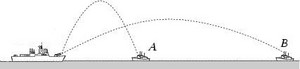 a) A
b) B
c) Ils touchent leur cible en même temps.
d) Cela dépend de la vitesse initiale des obus.
Simon fait tourner un bouchon de caoutchouc au bout d’une ficelle tendue dans le sens anti-horaire. S’il lâche la ficelle à la position représentée ci-bas, où ira le bouchon ?
A- Vers le bas
B- Vers le haut
C- Vers la droite
D- Aucune de ces réponses
Questions
Simon lance ses clés en l’air. Après une seconde, elles commencent à retomber. Que vaut l’accélération à ce moment ?

A- 0 m/s2

B- 9,8 m/s2

C- -9,8 m/s2

D-


À partir de quelle hauteur minimale un humain en chute libre atteint-il sa vitesse limite de 200 km/h ?

A- 100 m	
B- 160 m
C- 300 m
D- Aucune car le corps ne peut supporter cette vitesse